2023 INTERNATIONAL DAY OF PRAYER
GC WOMEN’S MINISTRIES
SEMINAR
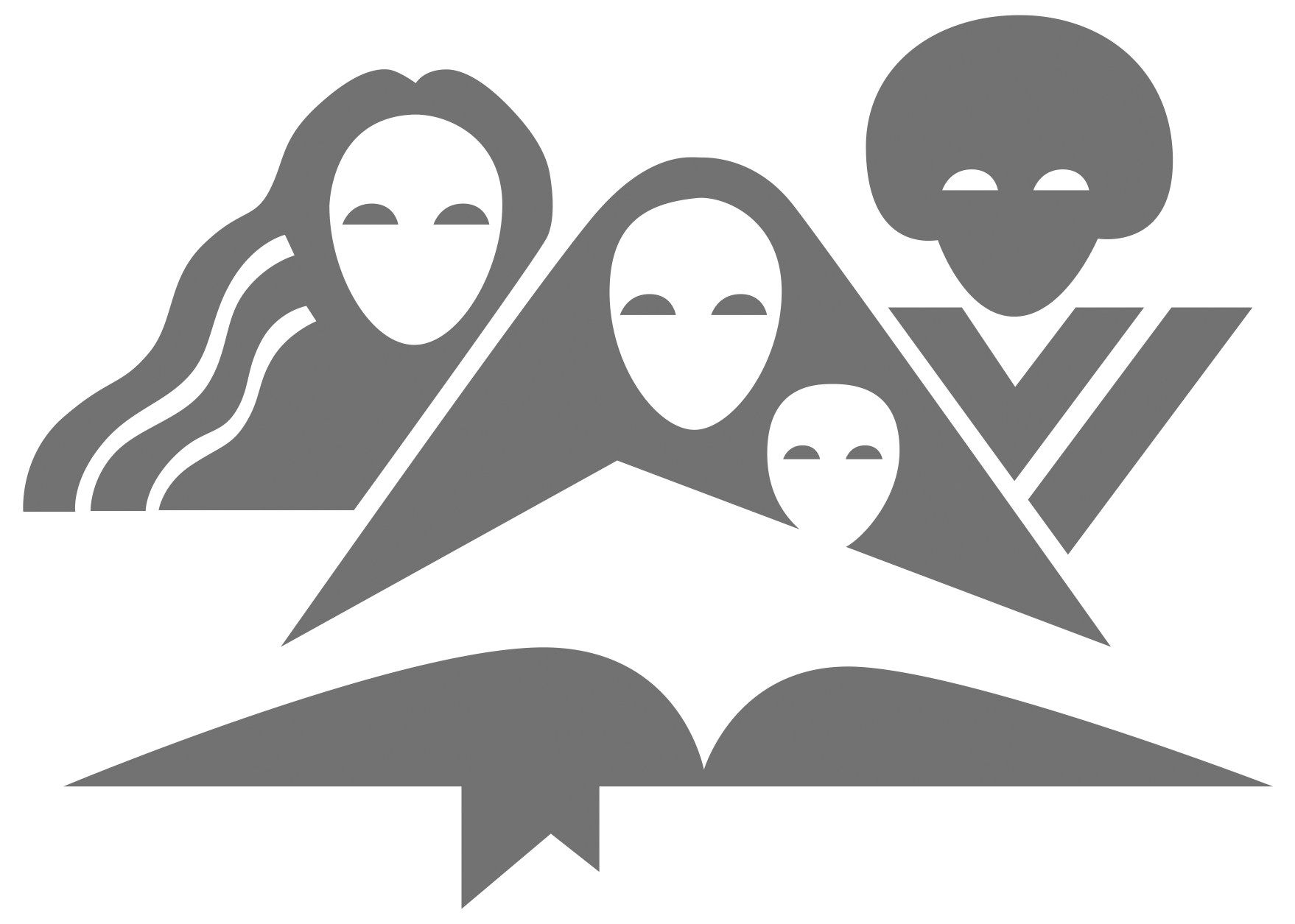 Transforming
PRAYER
Transformation
A change of mind
“Do not be conformed to this world, but be transformed by the renewing of your mind, that you may prove what is that good and acceptable and perfect will of God” (Rom 12:2, NKJV).
Transformation
A change of heart and spirit
“I will give you a new heart and put a new spirit in you; I will remove from you your heart of stone and give you a heart of flesh” (Jer 36:26, NIV).
Transformation Process
By God’s power 
Through our faith
“I have been crucified with Christ and I no longer live, but Christ lives in me. The life I now live in the body, I live by faith in the Son of God, who loved me and gave himself for me” (Gal 2:20).
Prayer
Prayer influences how
we think
we feel
we relate
we live
Prayer transforms our CHARACTER
Prayer and Transformation
A means of success in the conflict with sin
The secret to spiritual power
A necessity
A change of character
Characteristics of a Transforming Prayer
God-focused
Scripture-based
Centered-on-others
Mission-minded
Practical Ideas
Pray to be transformed and for transformation of those around you. 
Study your Bible with prayer. 
Praise God and be grateful.
Repent and confess.
Ask for transformation according to His word.
Practical Ideas
Live out your prayers. Believe.
Live out God’s word.
Pray for others.
Pray, worship and study with others.
Study other resources to learn more.
Impact of Prayer
Physically. “Nothing tends more to promote health of body and of soul than does a spirit of gratitude and praise”  (Prayer, p. 82).
Emotionally. “To strengthen this relationship [with God] and satisfy our emotional and spiritual needs, we must learn the power of prayer” (Prayer, p. 3).
Impact of Prayer
Mentally. “Prayer enlightens the mind regarding what is truth” (Prayer, p. 90). 
Socially. “Prayer unites us with one another and with God” (Prayer, p. 91). 
Spiritually. “Prayer is the life of the soul. The prayer of faith is the weapon by which we may successfully resist every assault of the enemy” (Prayer, p. 91).
Ask Yourself
What are some things that stop or distract me from praying? 
How can I apply diligence in my prayer life?
What practical prayer idea/s will I incorporate to my prayer life? 
What is my deepest desire? 
What do I want to ask God today?
Promise
“Power will come from God to man [and women] in answer to the prayer of faith… True faith and true prayer – how strong they are! They are as two arms by which the human suppliant lays hold upon the power of Infinite Love” (Prayer, p. 85).
2023 INTERNATIONAL DAY OF PRAYER
GC WOMEN’S MINISTRIES
SEMINAR
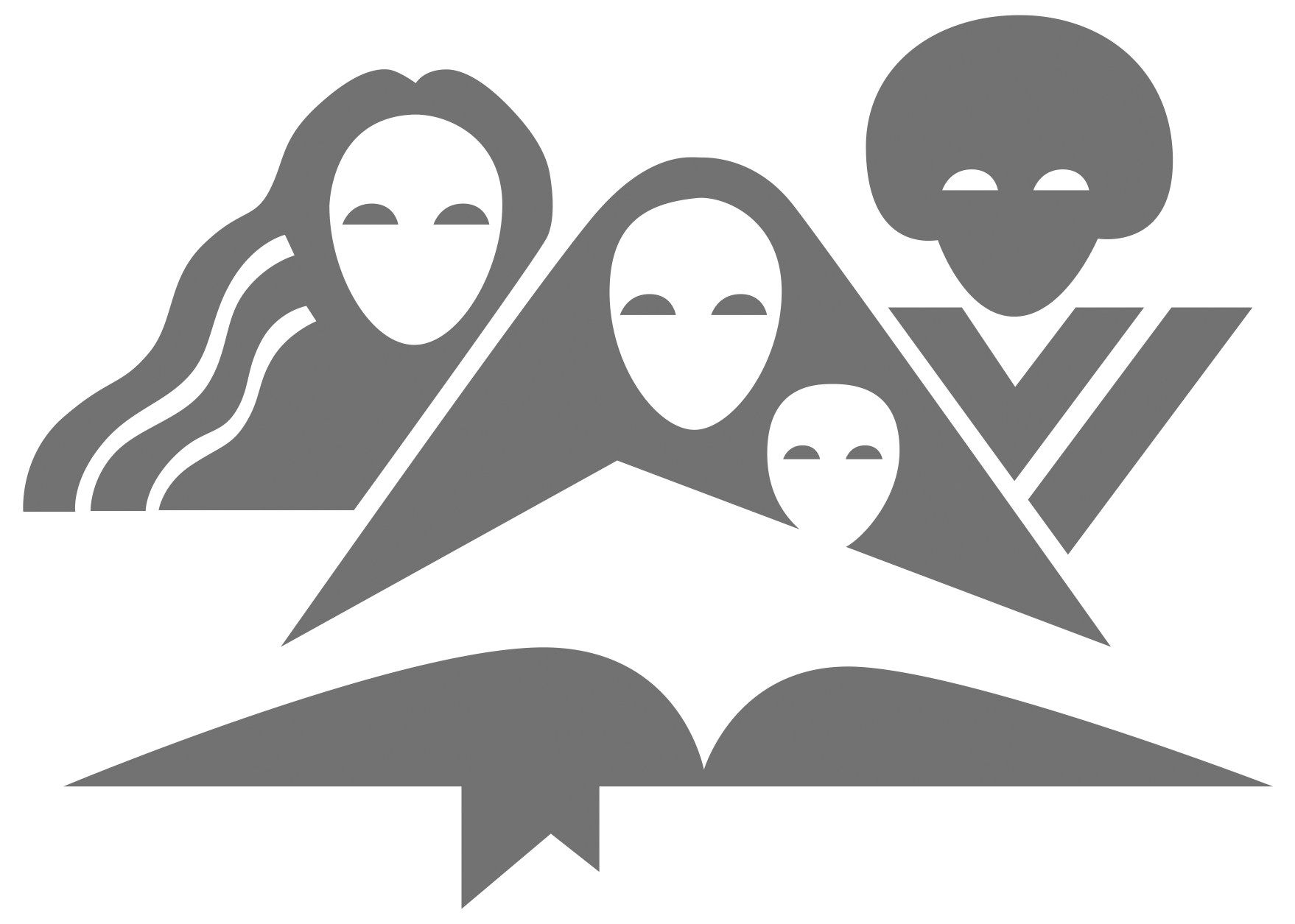